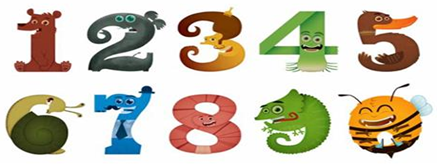 МАТЕМАТИКА
2. разред
ЗАДАЦИ СА ДВИЈЕ РАЧУНСКЕ ОПЕРАЦИЈЕ
УРАДИМО ЗАЈЕДНО!
1. Задатак: Збир бројева 9 и 8 умањи за 6.
( 9 + 8) - 6 = 17 - 6 = 11
2. Задатак: На пашњаку је било 16 крава. Бака је 5 крава вратила у шталу, а 1 краву је још довела на пашњак. 
Колико је сад крава на пашњаку?
РЈЕШЕЊЕ: 16 - 5 + 1 = 11 + 1 = 12
ОДГОВОР: На пашњаку је 12 крава.
3. Задатак: У кокошињцу је 11 кокошака, а у
    дворишту за 4 мање. Колико је укупно
    кокошака у кокошињцу и на дворишту?
Кокошињац: 11
Двориште: 11 - 4
11 + 7 = 18
РЈЕШЕЊЕ: 11 + ( 11 - 4 ) =
ОДГОВОР: Укупно је 18 кокошака.
Занимљив задатак: Пчелица ће слетјети само на цвјетове, на којима је резултат 10. Који су то цвјетови?
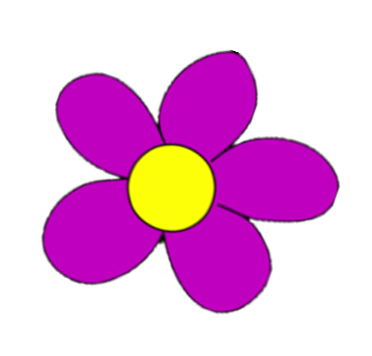 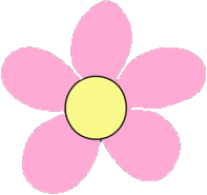 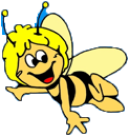 19 – 14 + 5
20 – (7 + 3)
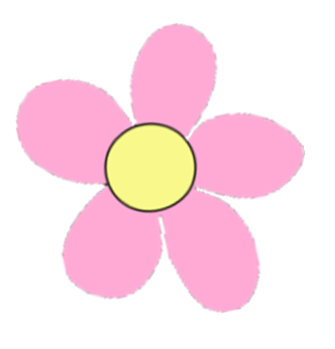 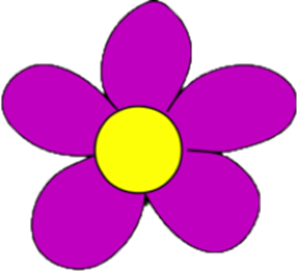 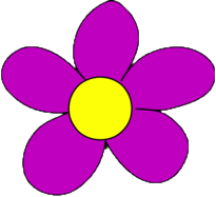 8 + (18 – 15)
5 + 12 - 7
16 – (3 + 6)
ЗАДАЦИ ЗА САМОСТАЛАН РАД
1. Разлику бројева 14 и 7 умањи за 5.

2. Претходнику броја 16, додај разлику 
    бројева 18 и 15.

3. Збир бројева 7 и 9, умањи сљедбеником 
    броја 5.